California Paid Sick Leave
Policy Change proposal for PT Employees 
Effective January 1, 2025
[Speaker Notes: Charlene

Hi everyone, Christia and I will be presenting on HR's proposal to change ASI's Paid Sick Leave policy for PT Employees]
Agenda
[Speaker Notes: Charlene]
ASI Current PSL Policy
Purpose:
In compliance with Assembly Bill 1522, ASI provides all employees with paid sick leave for illness or injury of an employee and to care for the employee's family members. A family member as defined by HR California, is a spouse, registered domestic partner, child ("biological, adopted, or foster child, stepchild, legal ward, or a child to who the employee stands in loco parentis"), parent ("biological, adoptive or foster parent, stepparent, or legal guardian of an employee or the employee's spouse or registered domestic partner, or a person who stood in loco parentis when the employee was a minor child"), sibling, grandchild, and grandparent.

ASI also allows for paid sick leave for any significant other living in the immediate household of the employee. Sick leave may also be used for death of family with a maximum of five (5) sick days for each instance, doctor appointments, preventative care and by survivors of domestic violence, sexual assault or stalking to obtain relief, including medical attention and psychological counseling.


Accrual Parameters
Sick leave will not accrue during an unpaid leave of absence and accrual resumes upon return from leave. When employment with ASI ends, unused and accrued sick leave will not be paid out to employees at the time of separation.

Part-Time Employees
All part-time employees and employees in temporary assignments of 6 months or less are eligible to receive and use 24 hours of paid sick on an upfront basis after serving a one time 90-day waiting period upon their hire date and each calendar year thereafter on an annual basis. Unused sick pay for part-time employees does not carry over from year to year. Should an employee separate and be rehired within one year of separation, the employee will be granted any sick leave not used at the time of separation and will not be required to serve another 90-day waiting period.
[Speaker Notes: Charlene

This is the current Paid Sick Leave policy (healthy Workplace Family Act of 2014), but again focusing on PT EE’s. A quick overview, the policy states all PT EE’s receive 24 hours of sick but as you may be aware, eff.  1/1/24 that increased to 40 hours per year. These hours are frontloaded and there is a 90-day waiting period upon hire date. A new allotment of 40 hours are received each year on their anniversary date and hours are not carried over from year to year. Lastly, hours are not paid at time of separation.]
PSL Policy Recommendations
Add effective date of January 1, 2025
Switch PT from 40 hours Upfront Method to Statutory Accrual Method “1 hour for every 30 hours worked”
All employees will now accrue PSL
More fair and equitable policy for all employees
Switch from anniversary date to calendar year
Remove 90-day waiting period, available as soon as earned
Allow PT to carryover 2024 PSL balance to 2025 on January 1 (Up to the full 40 hours)  - ensures no lost time
Cap PT usage of PSL to 40 hours per calendar year
No cap on how much PSL can be accrued by PT
[Speaker Notes: 1. Eff Date consistent with timing of regulatory changes and give time to notify existing EEs
2. More equitable as based on hours worked. ALL EE's will acccrue
(3.33% accrual rate for all – previously 3.8% is 20 hrs, 5.1% if 15 hours and 7.7% if 10 hrs/wk) - FT accrues at 4.6% (8/173.33)
3. previously new allotment on anniv. More on this later
4. Since not getting upfront – why not let them use immediately – embraces value of care 5. Carryover ensured no loss of time – hopefully prevent rush to use remainder
7. Since usage is capped – no real need to cap how much accrued]
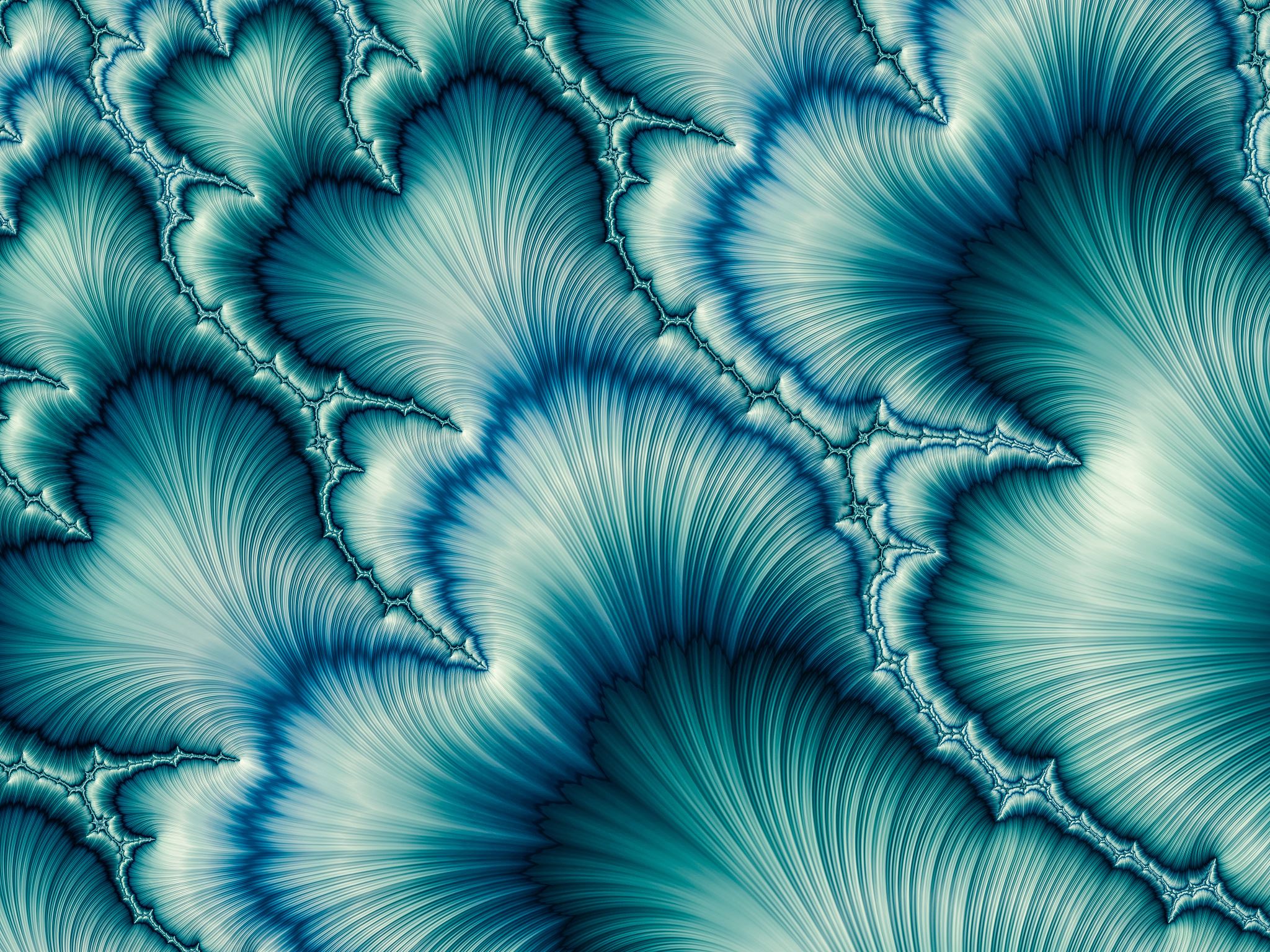 Impact
Proposed PSL Policy
Sick Leave Policy Draft 2024_NB Edits.docx
[Speaker Notes: Charlene

AB 1522 – Legal recommended to keep it general and use CA law instead. SB and AB tend to be placeholders and are updated often. 
Can take leave for yourself or family members. Added designated person to list, which is… this person can be someone related by blood (aunt, uncle cousin) or someone who is like family (partner or best friend, even your neighbor). 
Added verbiage from the sick time philosophy that LT created in 2022. PSL can be used for physical, mental, spiritual, and psychological wellbeing
Removed Covid-19 sick pay from policy. Expired January 2023.]
Timeline
[Speaker Notes: Charlene]
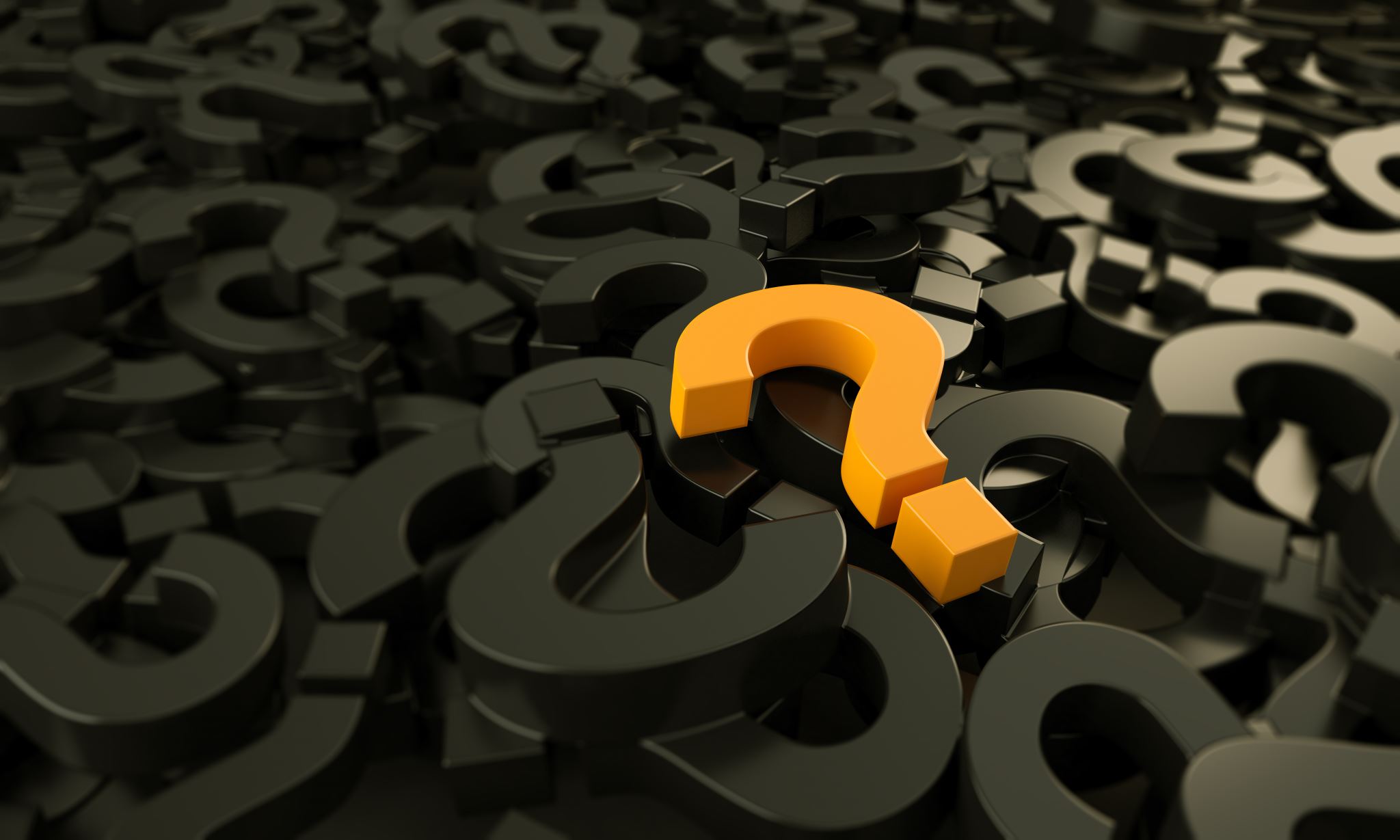 Questions?